Account-Based Marketing Demand Orchestration Template
Account-Based Marketing Essentials
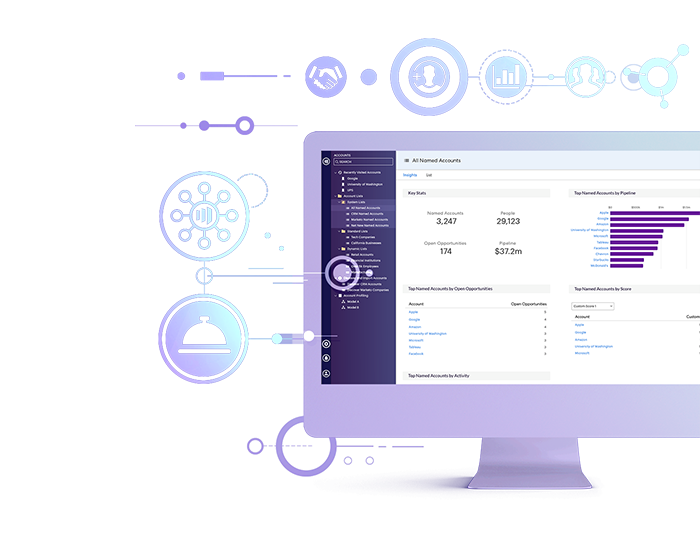 The most complete ABM solution, accessible to all marketers regardless of company size or maturity.
Learn more at 
marketo.com/solutions/account-based-marketing
The Definitive Guide to Account-Based Marketing
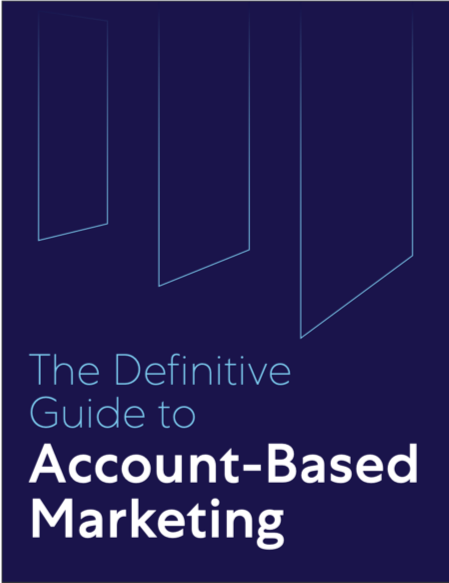 Download now at marketo.com/definitive-guides/
the-definitive-guide-to-account-based-marketing